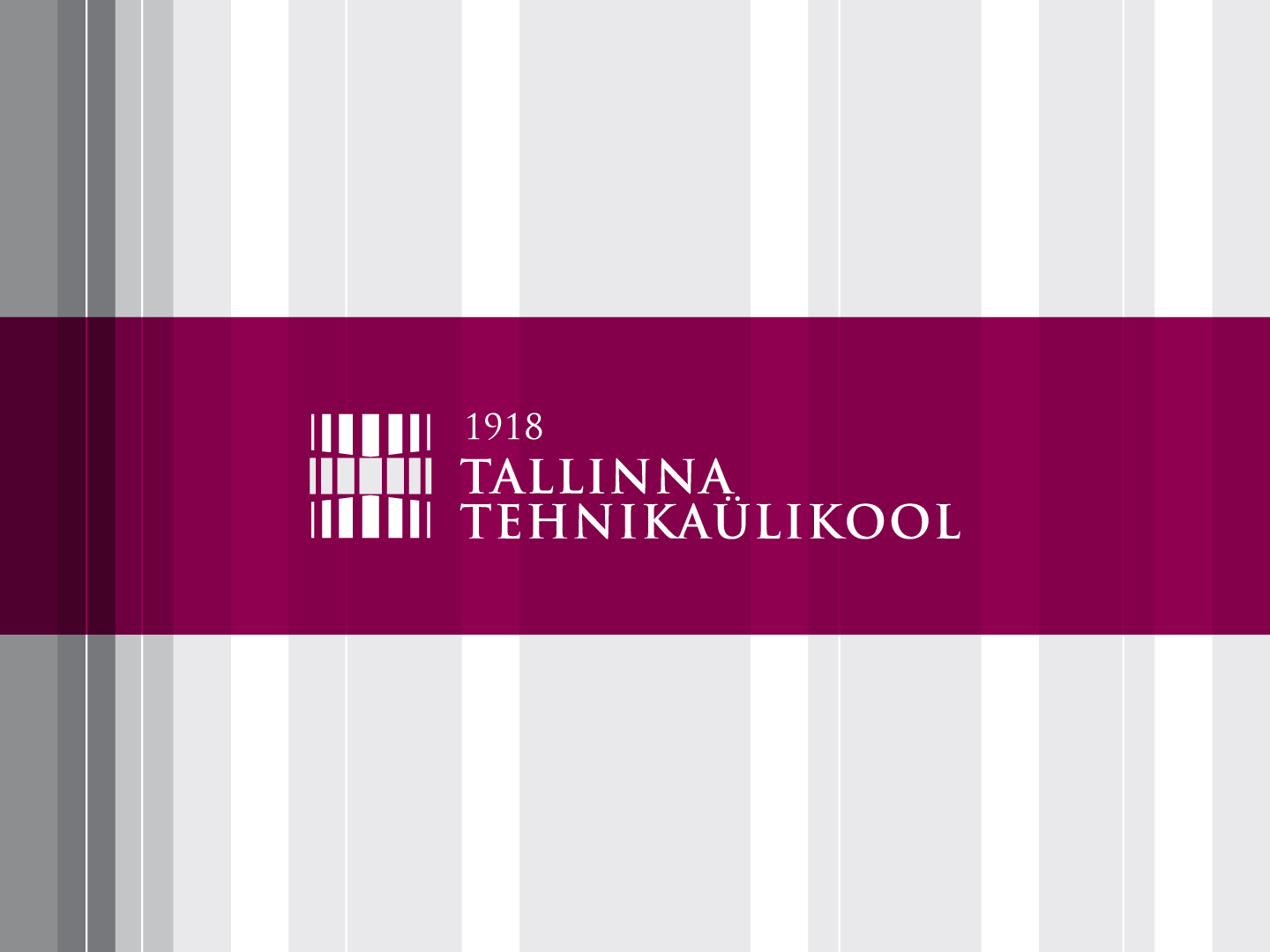 FAILID
Pr1 ja Pr2
2
Faili avamine
Viitadega saab ka failist lugeda ja kirjutada.

#include <stdio.h>
#include <stdlib.h>
int main (void)
{FILE *loe= fopen(“esimene.txt”, “r”);
fprintf(loe, “Esimene proov”);
fclose(loe);	//kuulub iga viisaka failiga töö juurde
}
/* muutuja “loe” kaudu saab avada faili esimene.txt lugemiseks – r, loetakse tekst ja suletakse fail
 */
Programmeerimine II
3
Failist lugemine
#include <stdio.h> 
#include <stdlib.h> 
int main(void)
{ char rida[128]; 
FILE *sisse=fopen("tervitus.txt", "r"); 	// r - lugemiseks
	while(!feof(sisse))
		{ // fscanf(sisse, "%s", rida); 
		//võtab ühe sõna 
		fgets(rida, 128, sisse); 
		printf("%s", rida); } 
fclose(sisse); 
return 1; } 

fsacnf ja fgets on võimalik mõlemat kasutada, kuid mitte samaaegselt
Programmeerimine II
4
Faili kirjutamine
Näitena oli meil:

FILE *kirjuta= fopen(“esimene.txt”, “w”);
fprintf(kirjuta, “Esimene proov”);//faili trükitav tekst
fclose(kirjuta);//kuulub iga viisaka failiga töö juurde

“w” korral siis iga faili avamisega kirjutatakse eelnev sisu üle

FILE *kirjuta= fopen(“esimene.txt”, “a”);
fprintf(kirjuta, “Esimene proov”);

“a” korral iga avamise ja kirjutamise kord lisatakse olemasolevale failile.
Programmeerimine II
5
Failid & kirjed 2
Programmi teksti jaotamine erinevate failide vahel
Programmeerimine II
6
Programmi teksti jaotamine erinevate failide vahel
Kindlasti on kasulikum suurem programm jagada nii alamfunktsioonideks kui ka need omakorda jagada teema järgi erinevate failide vahel.
Näiteks: mitme erinevalt moodustatud massiivi väljatrükk oleks kasulik kirjutada omaette alamfunktsioonina. Kuid miks ka mitte eraldi failina.
Programmeerimine II
7
Näide
Ülesandeks on moodustada massiiv ning trükkida see ekraanile;
Vahetada kasutaja poolt täisarvuna etteantud indeksi väärtusega massiivi rida ja veerg. 
Ekraanile trükkida iga samm, mida tehakse massiiviga.
Kahtlemata pika programmitekstina läheb kogu kood liiga raskelt hallatavaks ning lohisevaks.
Alustuseks tuleb moodustada ekraanile välja trükkimiseks eraldi alamfunktsioon ning seejärel see eraldi faili tõsta.

Alamfunktsiooniga programm asub näidete all!
Programmeerimine II
8
Alamfunktsioonist failiks samm 0
#include<stdio.h>
#include<time.h>            //randomi jaoks
#include<stdlib.h>          //randomi jaoks
void valjastus(int n, int a[n][n])	//alamfunktsioon
{    int i,j;
     for(i=0;i<n;i++)
      {for(j=0;j<n;j++)
        { printf(" %d  |",a[i][j]);
         }
         printf("\n");
     }
     return ;
}
int main()			//peaprogramm
{   int i,j;
.... }
9
Alamfunktsioonist failiks sammud 1 ja 2
Tõsta kogu alamfunktsiooni valjastus(int n, int a[n][n]) tekst eraldi faili nimega valjastus.c
Kirjuta põhiprogrammi teekide hulka juurde ka lisatav fail.
Enne:
#include<stdio.h>
#include<time.h>            //randomi jaoks
#include<stdlib.h>          //randomi jaoks
Pärast:
#include<stdio.h>
#include<time.h>            //randomi jaoks
#include<stdlib.h>          //randomi jaoks
#include “valjastus.c”	    //sinu loodud fail alamfunktsiooniga 				valjastus(int n, int a[n][n])
Programmeerimine II
10
Alamfunktsioonist failiks samm 3
Kompileeri, käivita ja kontrolli programmi tööd.

Veel väikeseid meeldetuletusi:
Ükskord loodud massivi väljatrükki ei pea edaspidi järgmisesse programmi uuesti kopeerima. 
Piisab kui kirjutada teekide juurde lause 
#include “valjastus.c” ning tuleb kontrollida, et see lisatav fail alamfunktsiooniga valjastus() oleks uue programmiga samas kataloogis.	
Edu töö lihtsustamisel!
Programmeerimine II
11
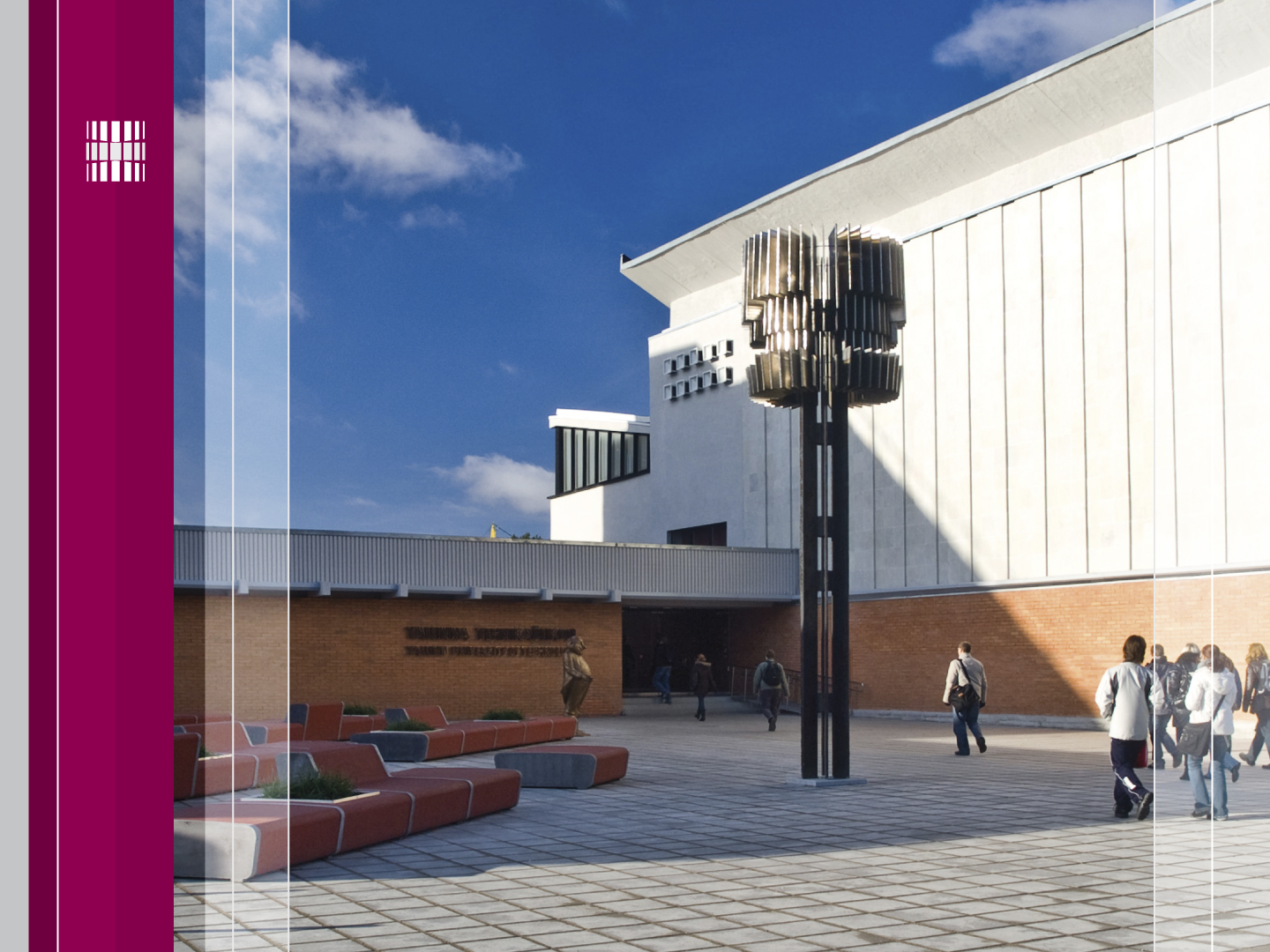 Täname, et läbisid mooduli II !
Jätka aine omandamist  ja lahenda kodutööd !
Tutvu ainetega Infotehnoloogia teaduskonna õppematerjalide kodulehel www.tud.ttu.ee